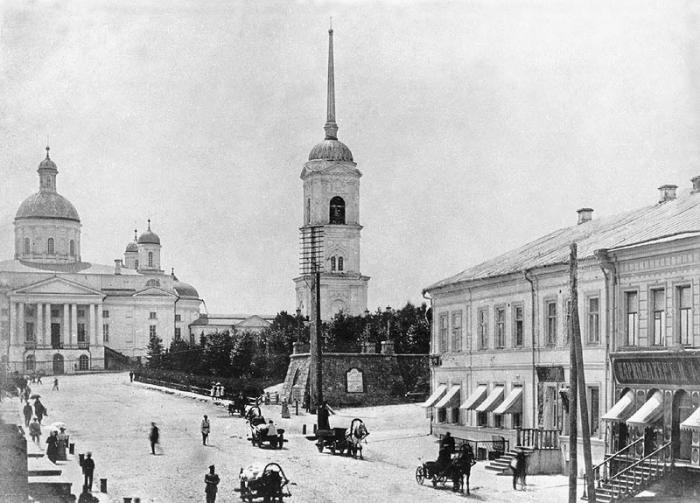 Старая  Пенза
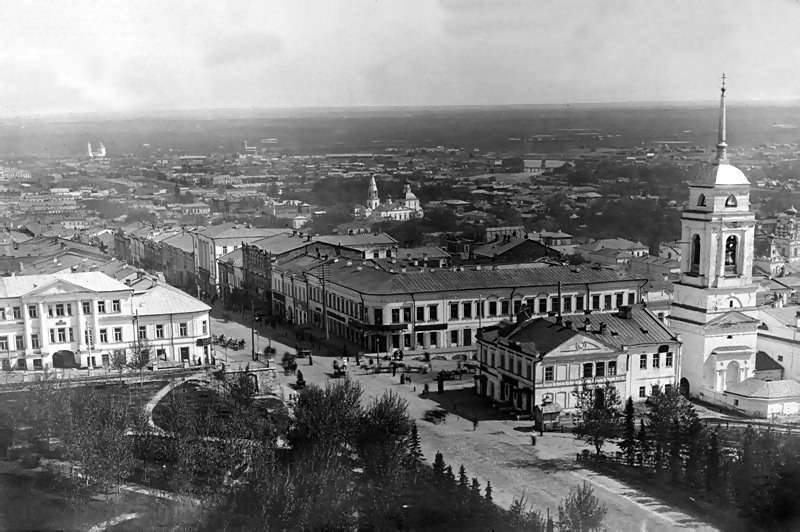 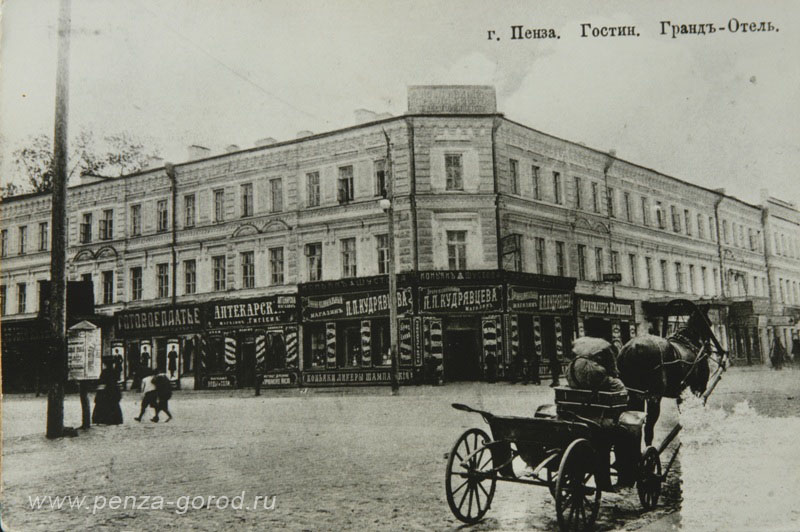 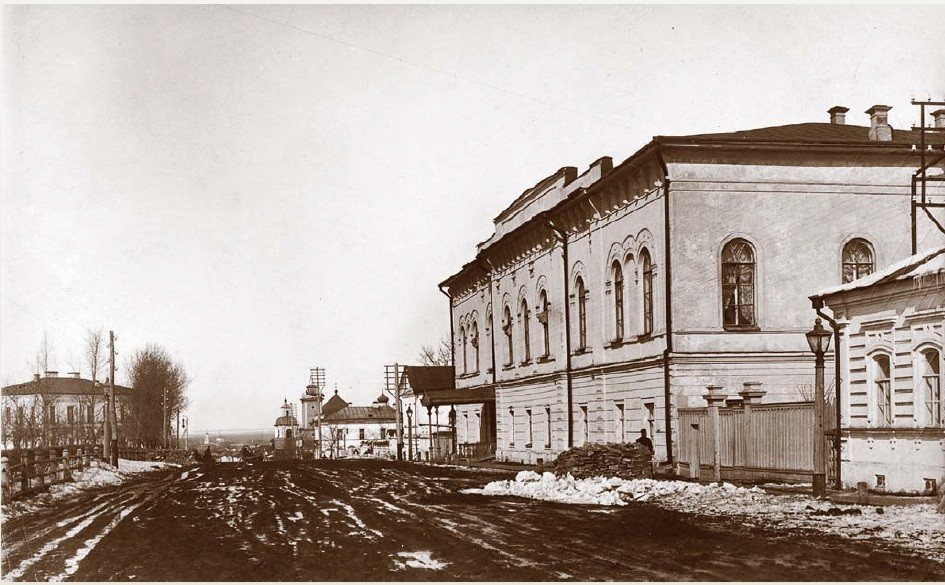 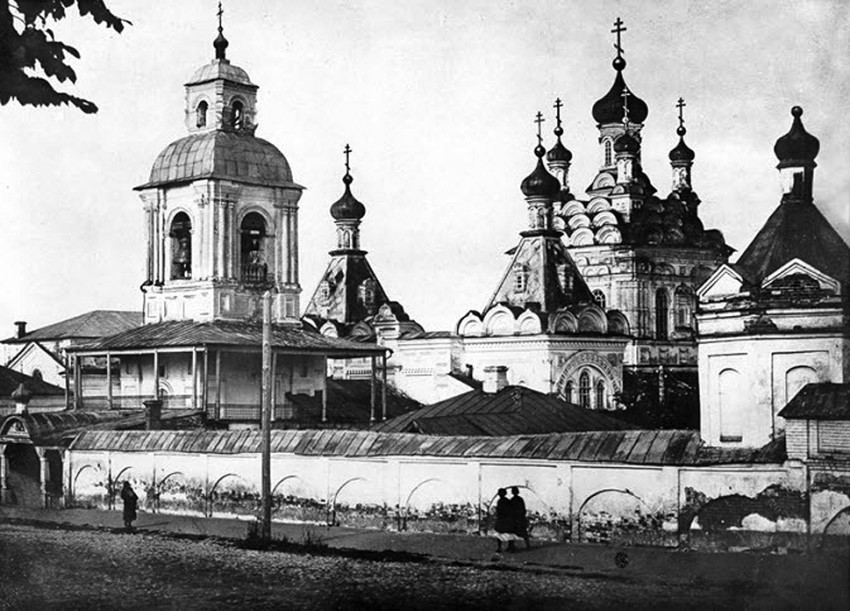 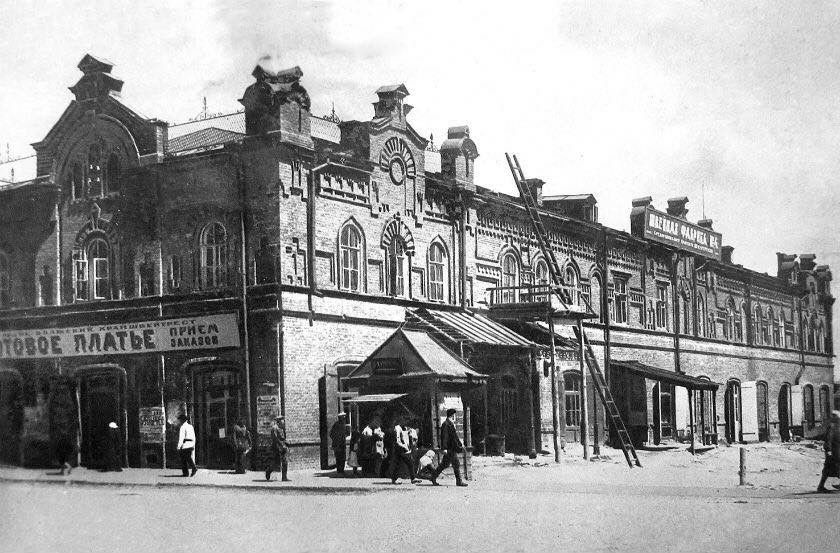 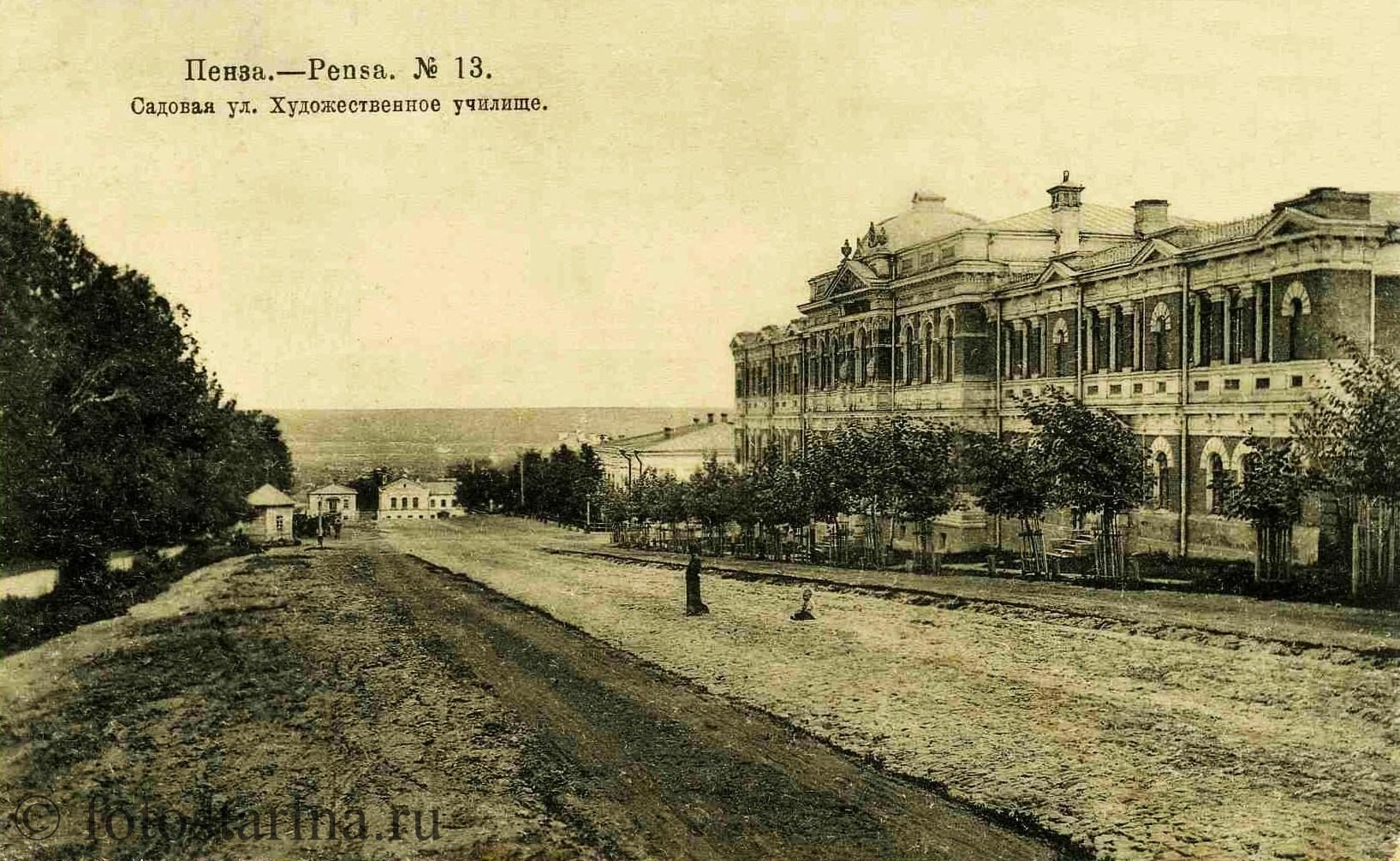 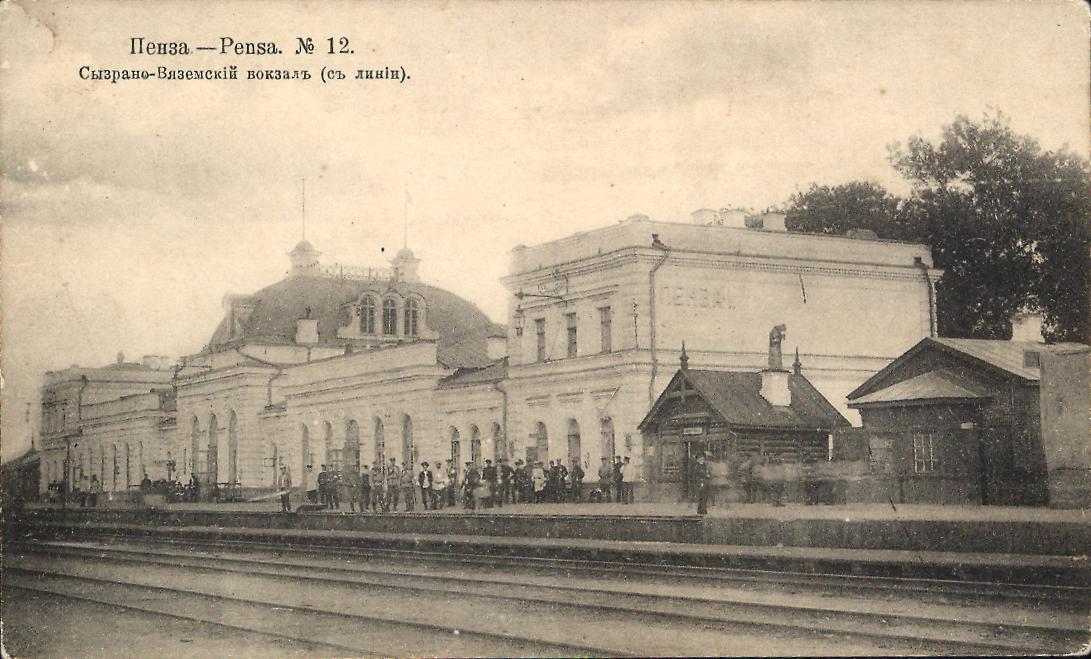 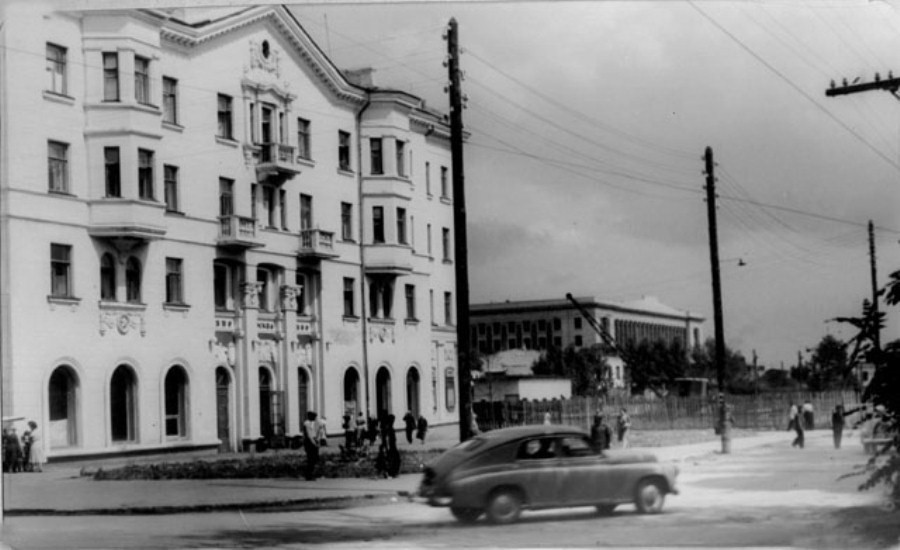 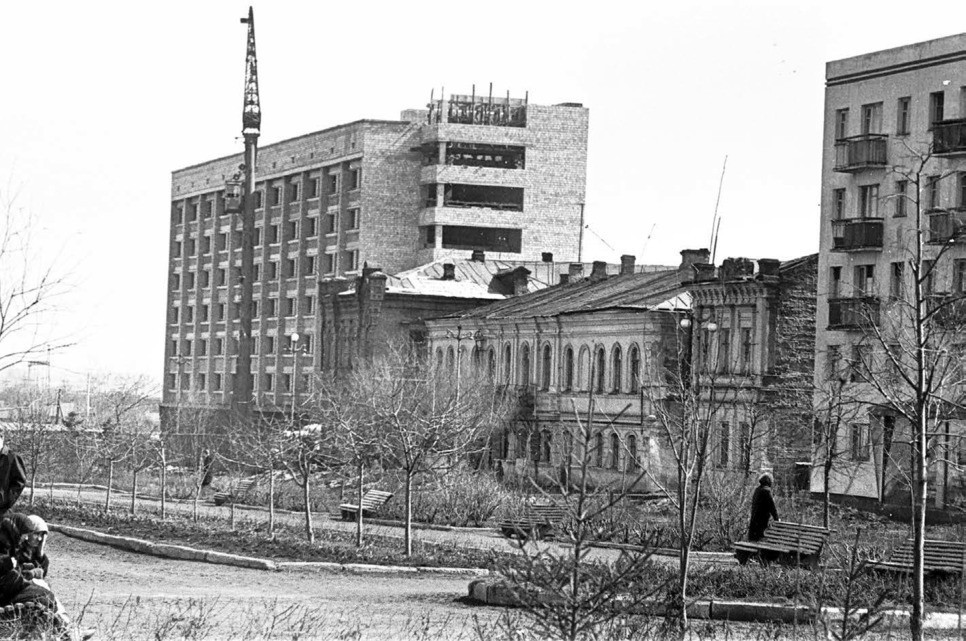 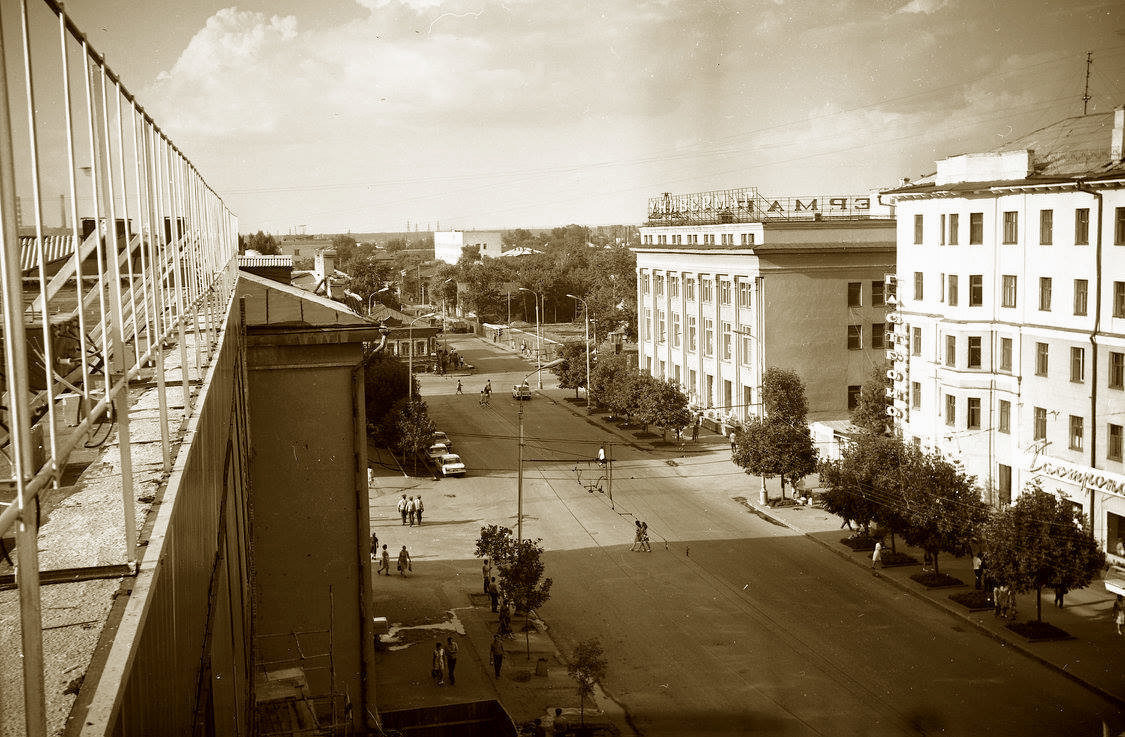 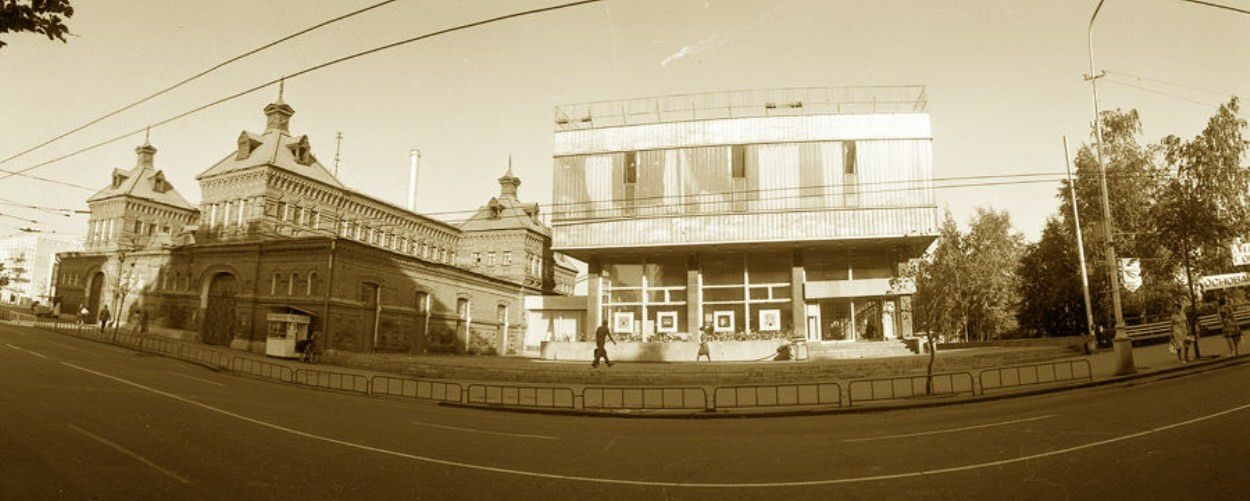 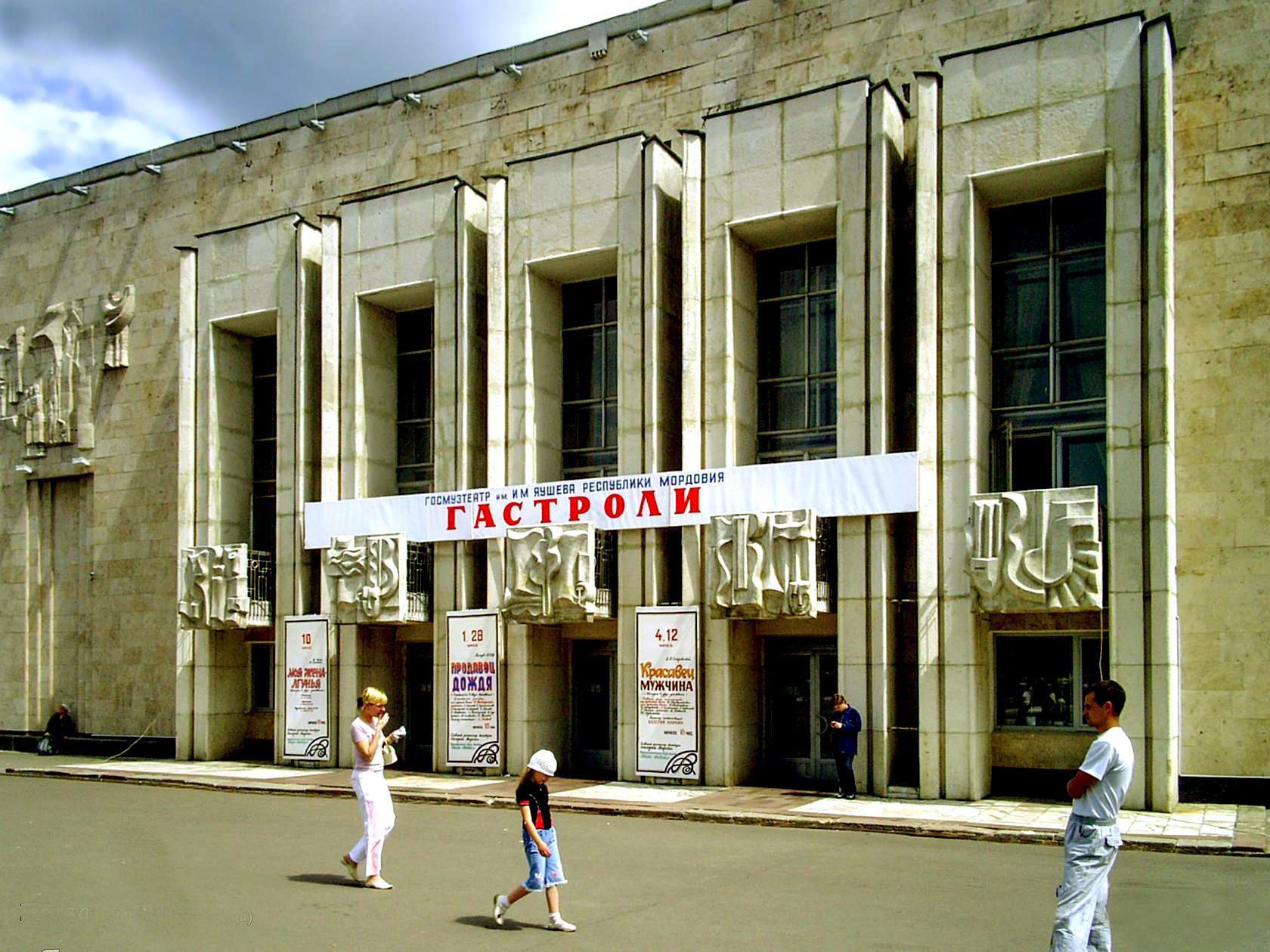 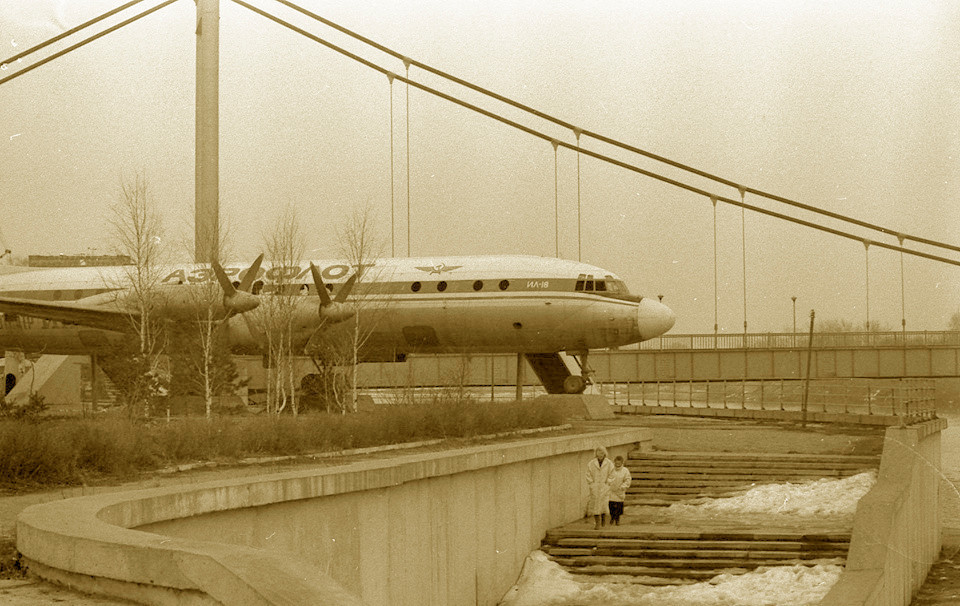 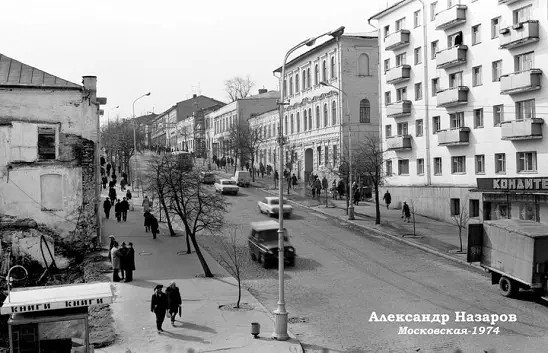 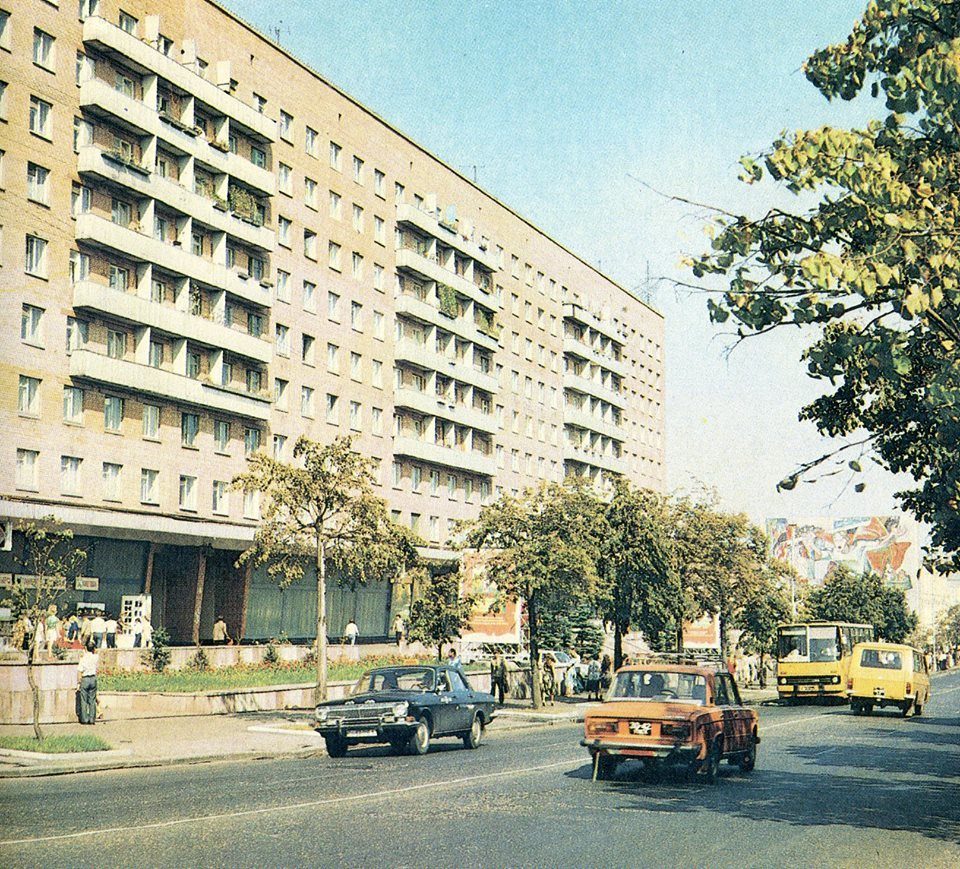